Sile koje djeluju na vozilo
Profesor: Boris lazarević
Učenice: ljubana purić,
                 anđela mijajlović iv4
Sadržaj
Sile koje djeluju na vozilo
Otpor kotrljanja
Koeficijent otpora kotrljanja
Otpor uspona
Otpor vazduha
Koeficijent otpora vazduha
Otpor ubrzanja
Masa i težina vozila
Položaj težišta i osovinske reakcije
Statički uslovi ravnoteže
Sile koje djeluju na vozilo
Sila koja ostvaruje kretanje – vučna sila,
Sile otpora kretanju vozila,
Inercione sile različitog porijekla,
Sile koje potiču od vjetra i drugih uticaja.
Obimna sila - Fo
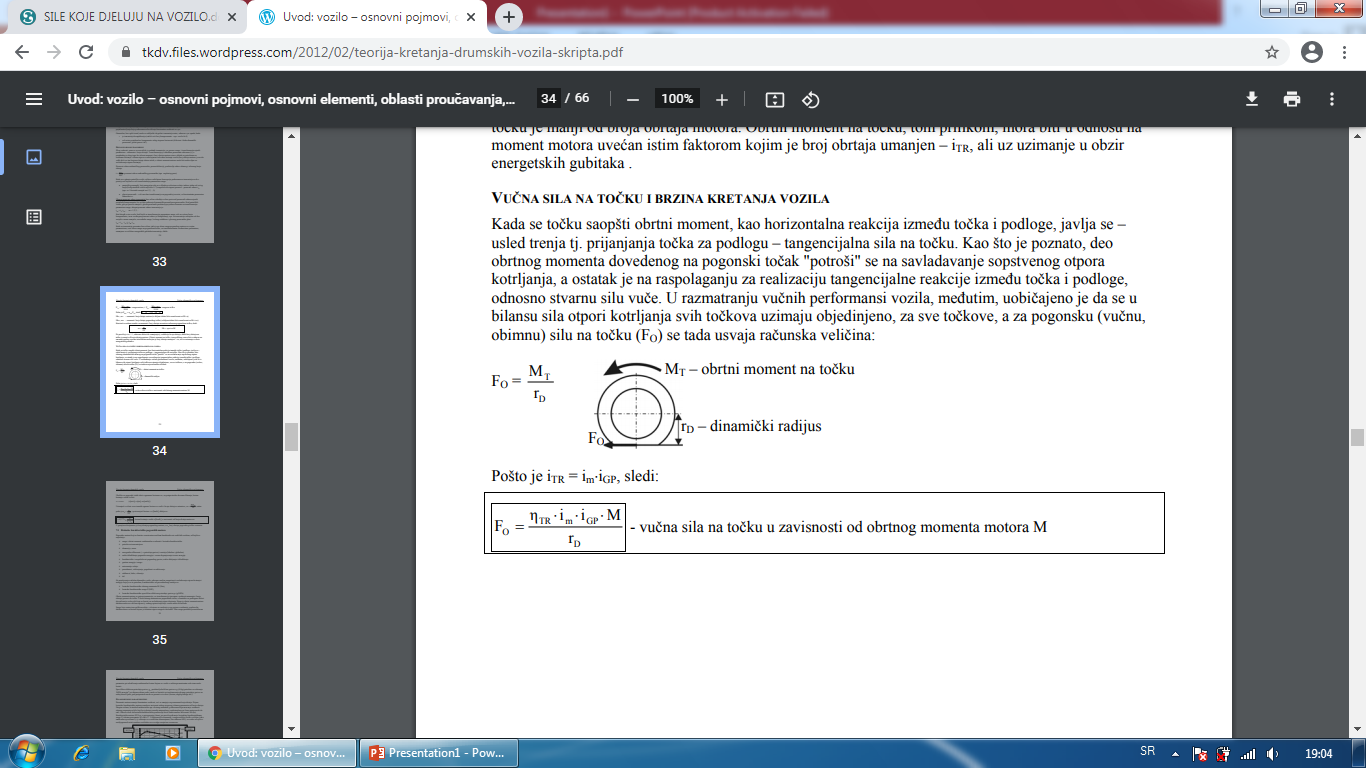 Otpori kretanja
Otpor kotrljanja
Otpora nastalog usljeg klizanja gazeće površine po podlozi,
Otpora usljeg unutrašnjeg trenja u pneumatiku.
Uzroci koji prouzrokuju otpor kotrljanja
Ukupna suma otpora kotrljanja motornog vozila jednaka je sumi otpora kotrljanja svih točkova
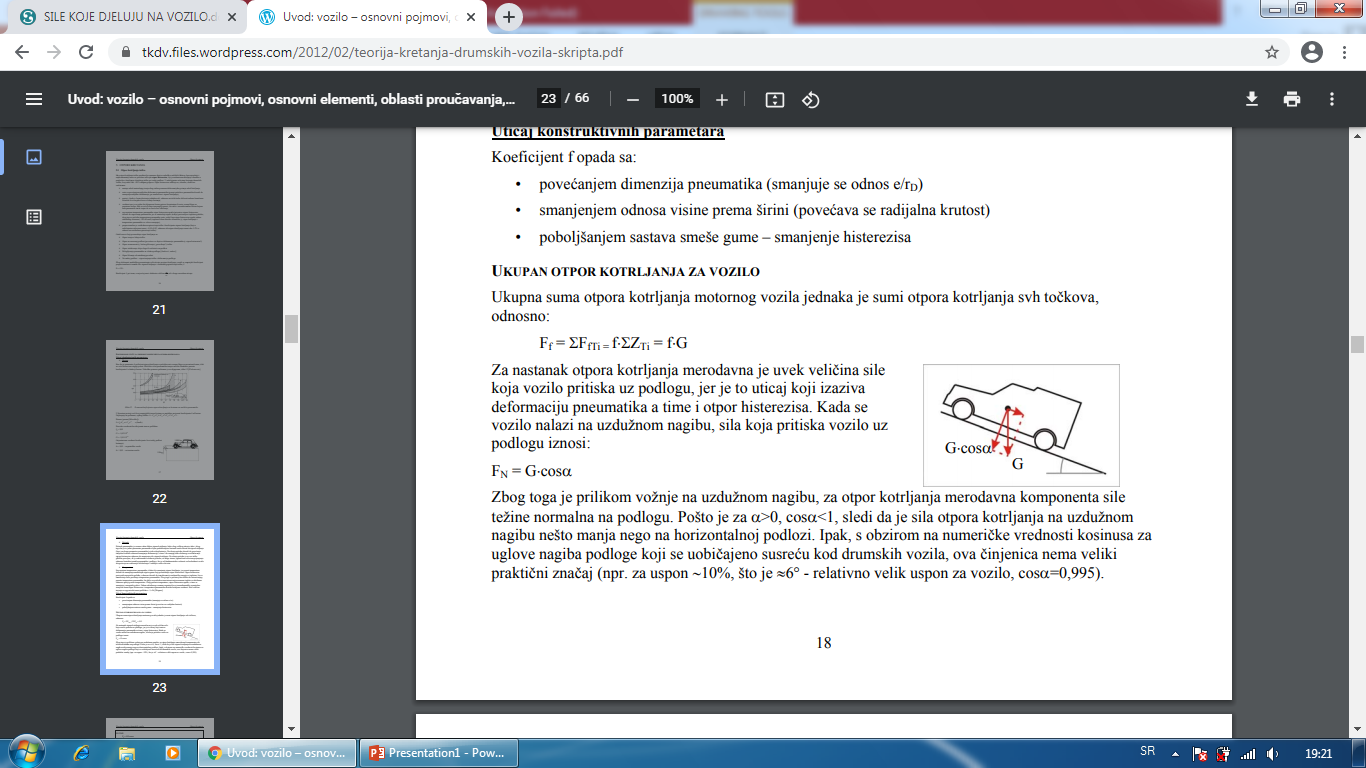 Koeficijent otpora kotrljanja
Konstrukcija pneumatika
Deformacija točka
Otpor uspona
Nastaje pri kretanju vozila na podlozi pod uzdužnim nagibom
Niz nagib -  otpor „negativan“
Zavisi od..
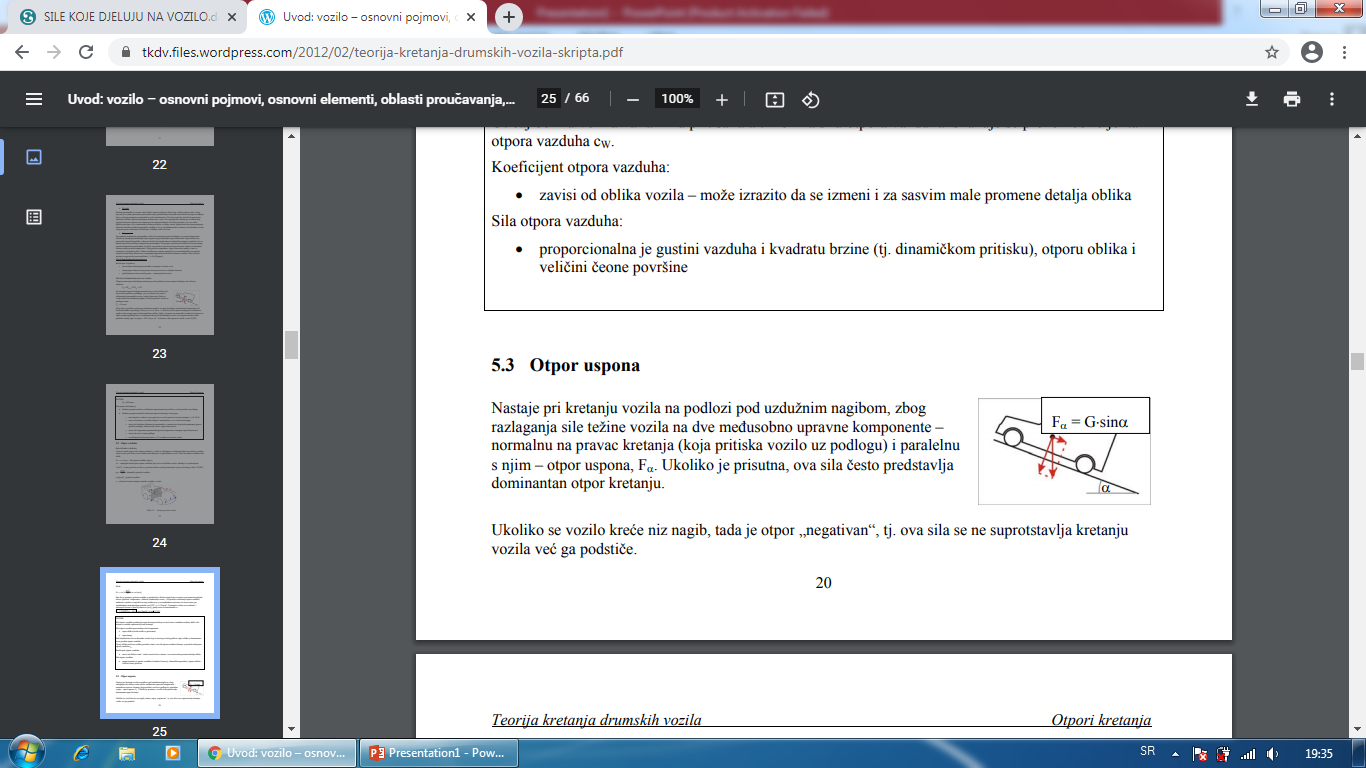 Kada se vozilo nalazi na uzdužnom nagibu
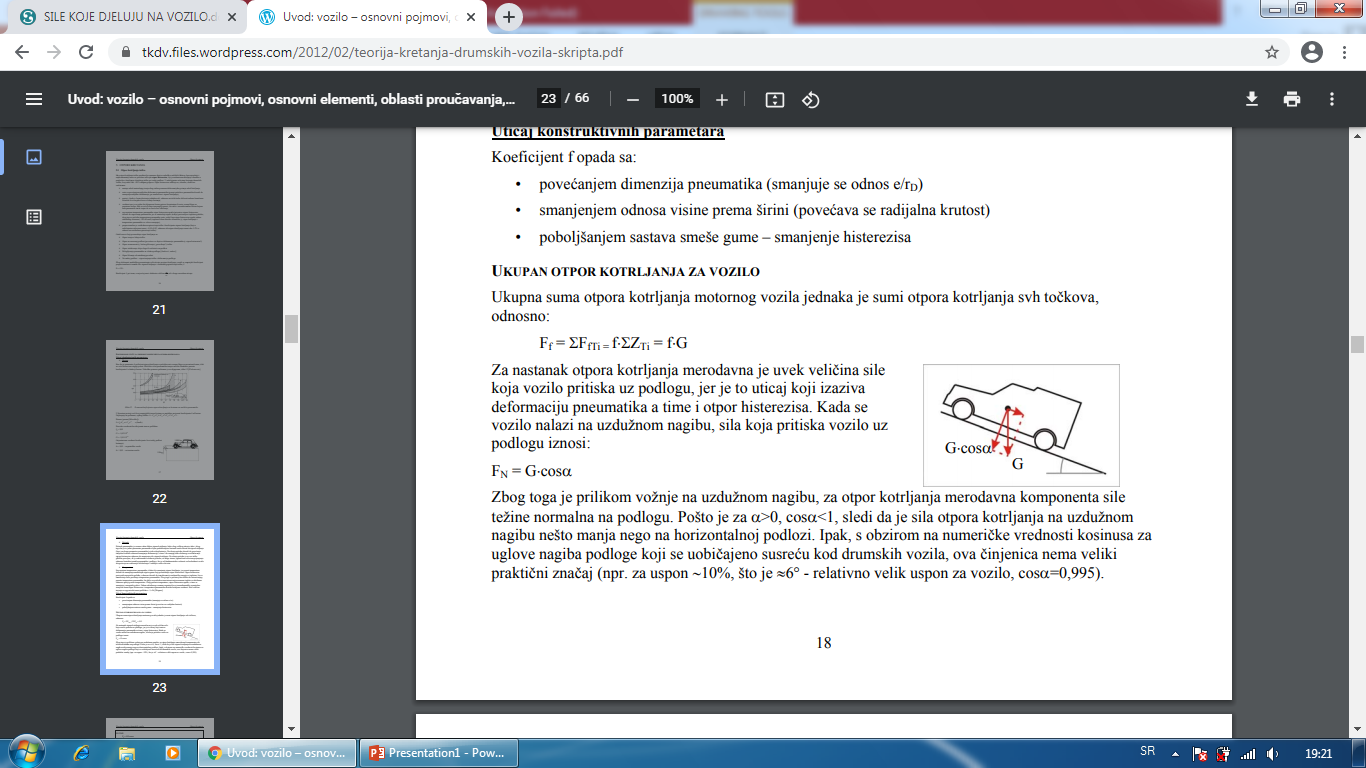 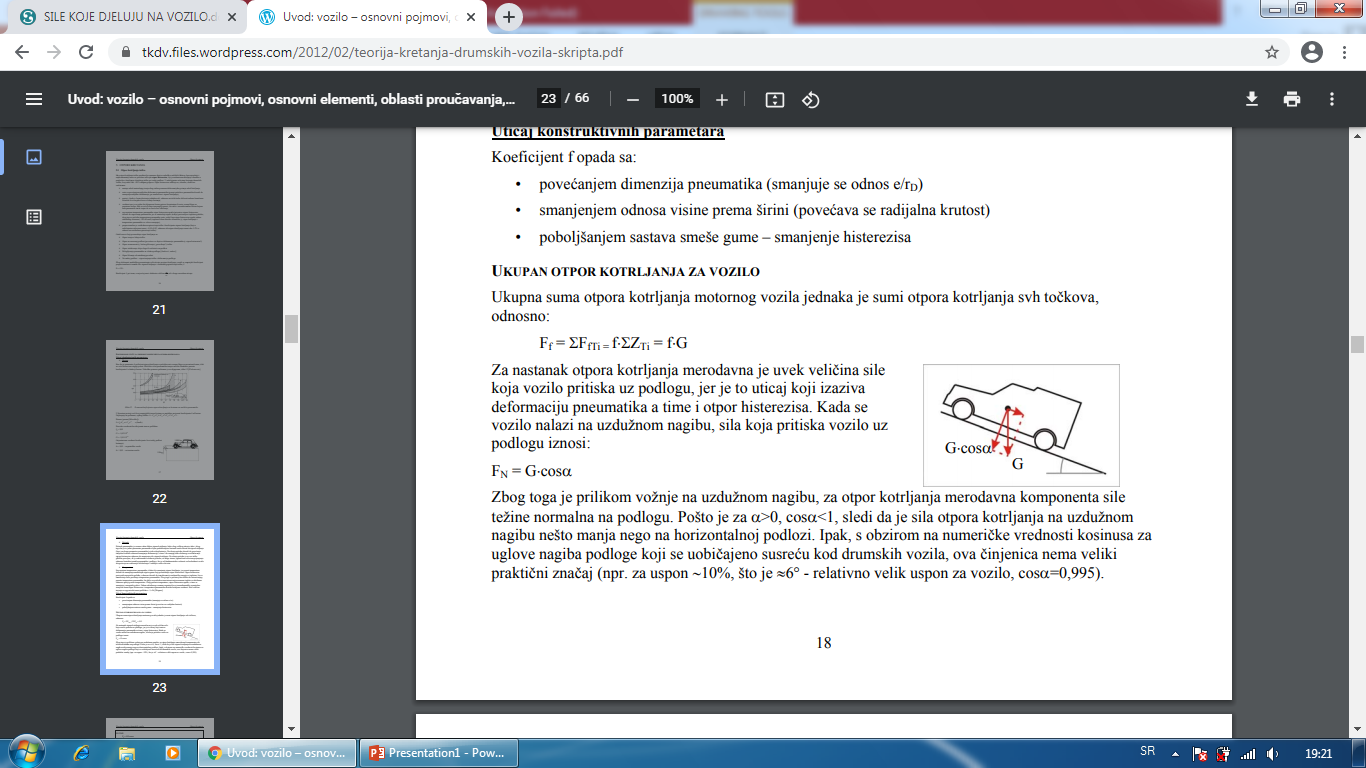 Direktno proporcionalna vertikalnom opterećenju koje točkove vozila pritiska uz podlogu 
Direktno proporcionalna koeficijentu otpora kotrljanja
Otpor vazduha
Razlika pritisaka na prednjoj i zadnjoj strani vozila
Otpor vazduha uzrokuje
Koeficijent otpora vazduha
A = 0,775*B*H
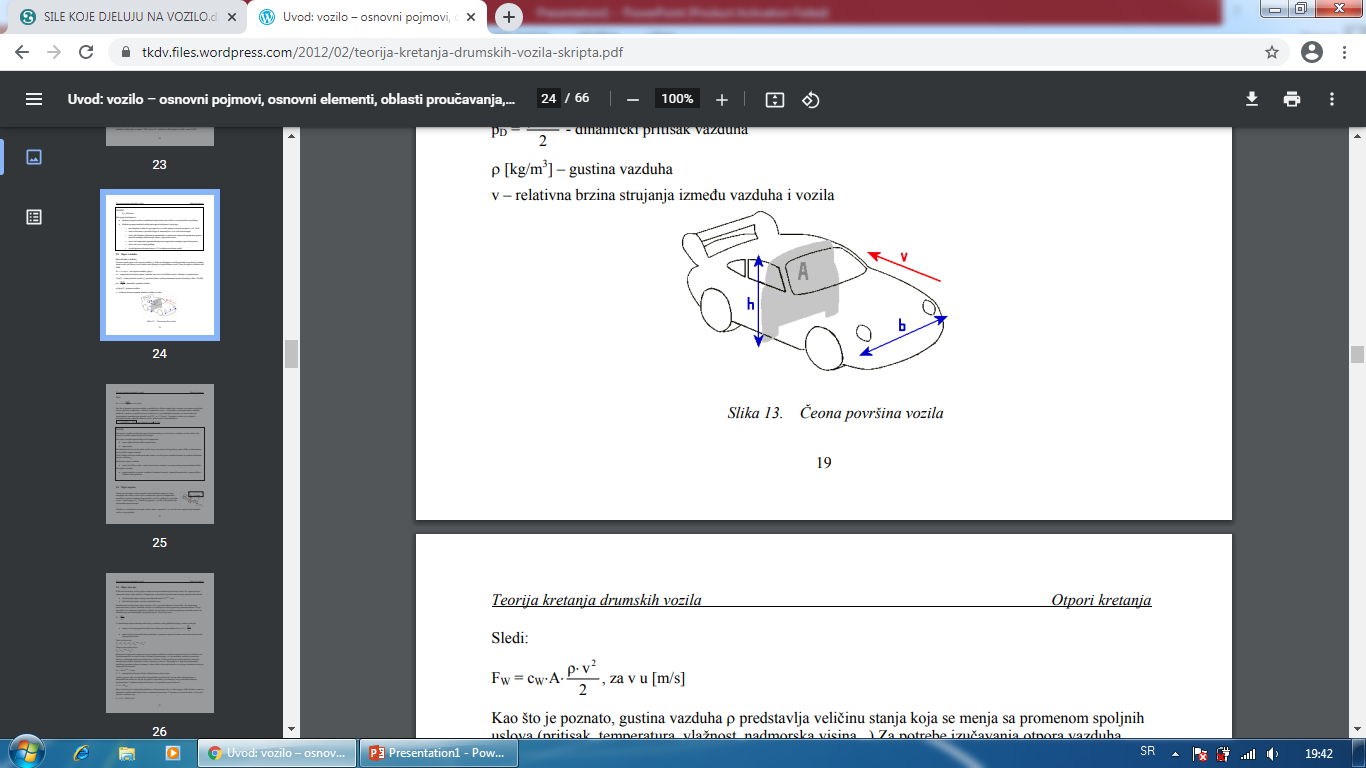 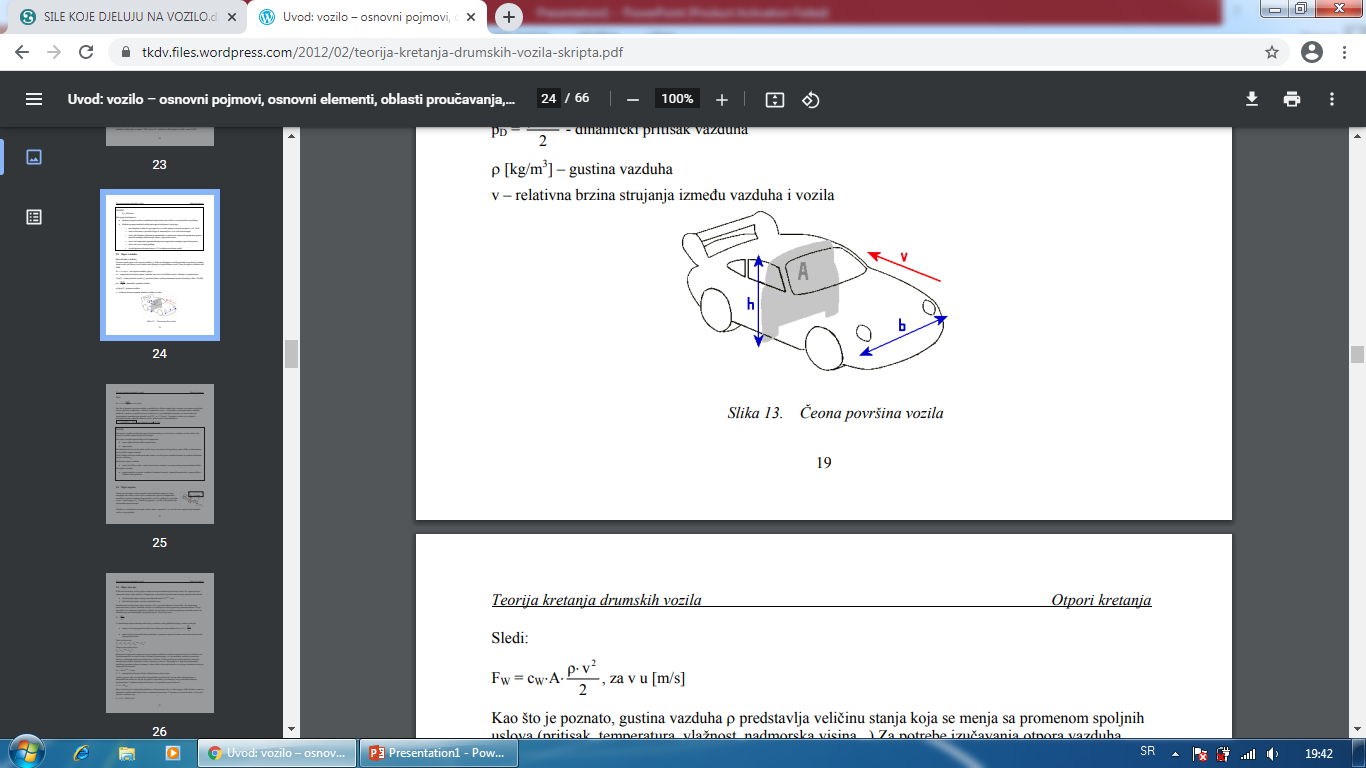 Čeona površina vozila
Brzina strujanja čestica vazduha u odnosu na vozilo
Koeficijent otpora vazduha
Faktor aerodinamičnosti - K
Otpor ubrzanja
Sila inercije – suprotstavlja se kretanju
Zamajac, koljenasto i bregasto vratilo, kardansko vratilo, pogonski točkovi
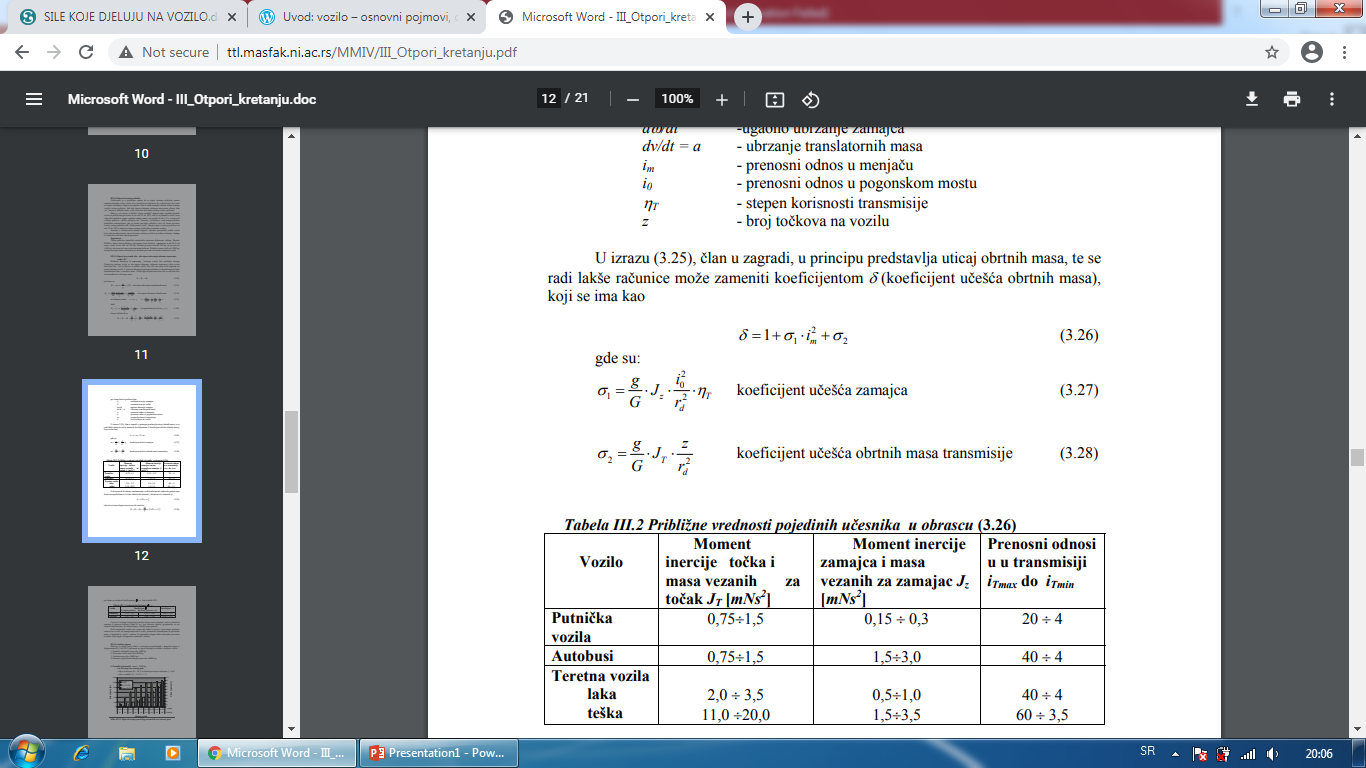 Masa i težina vozila
Ukupna masa vozila
Težina vozila
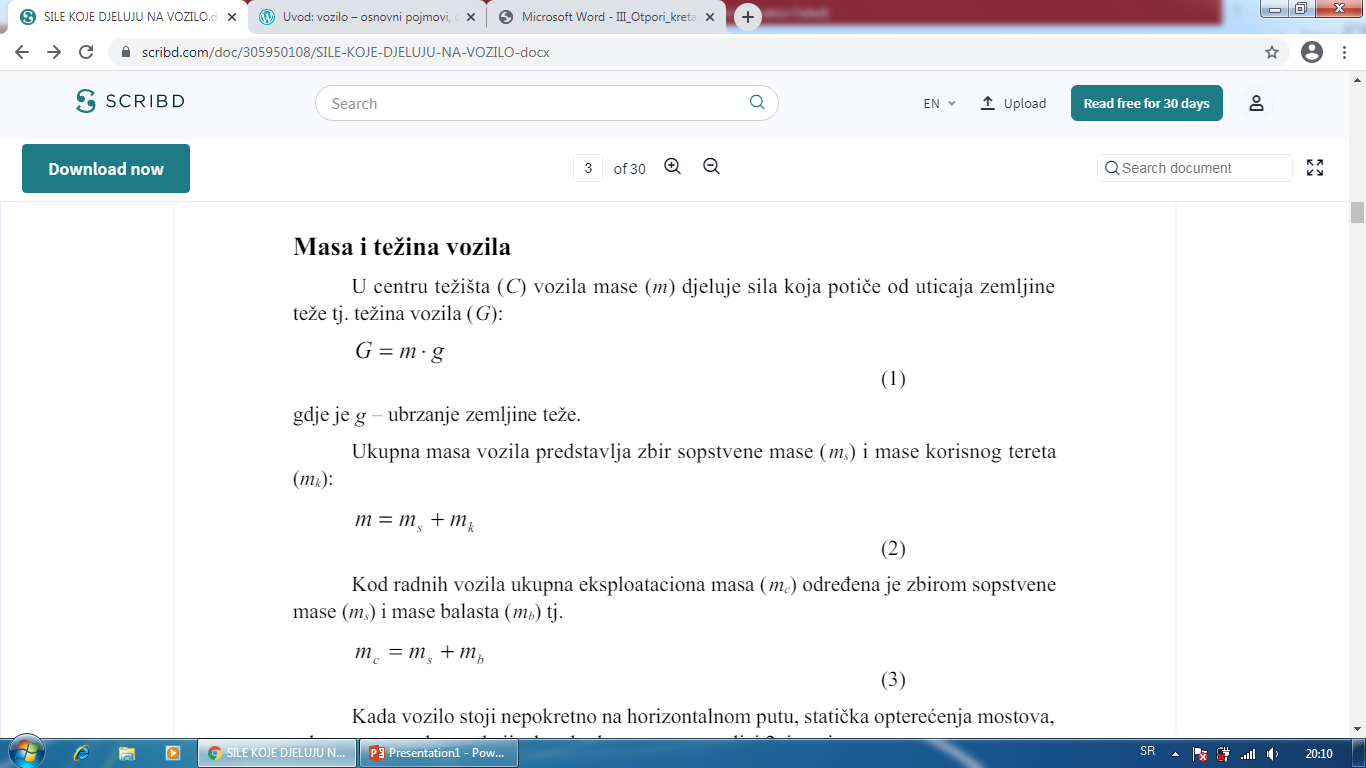 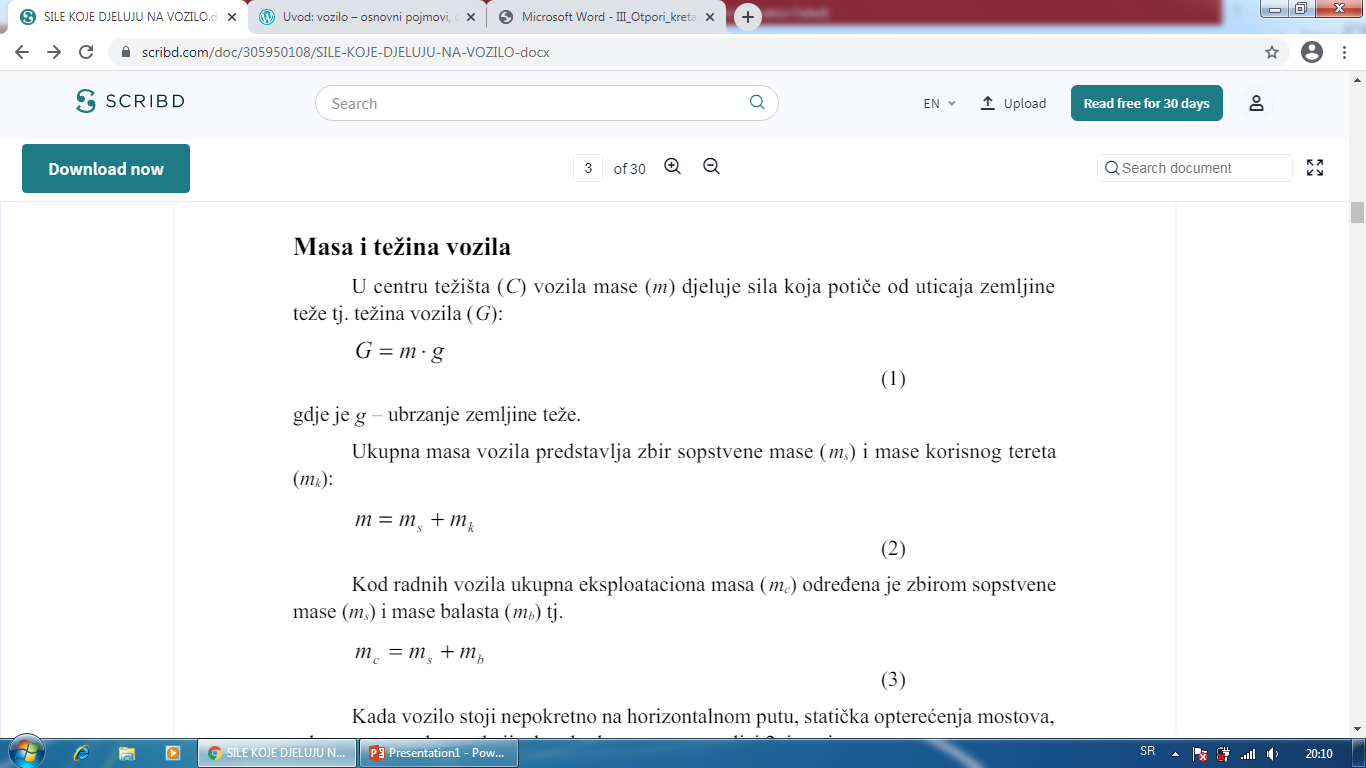 Eksplataciona masa
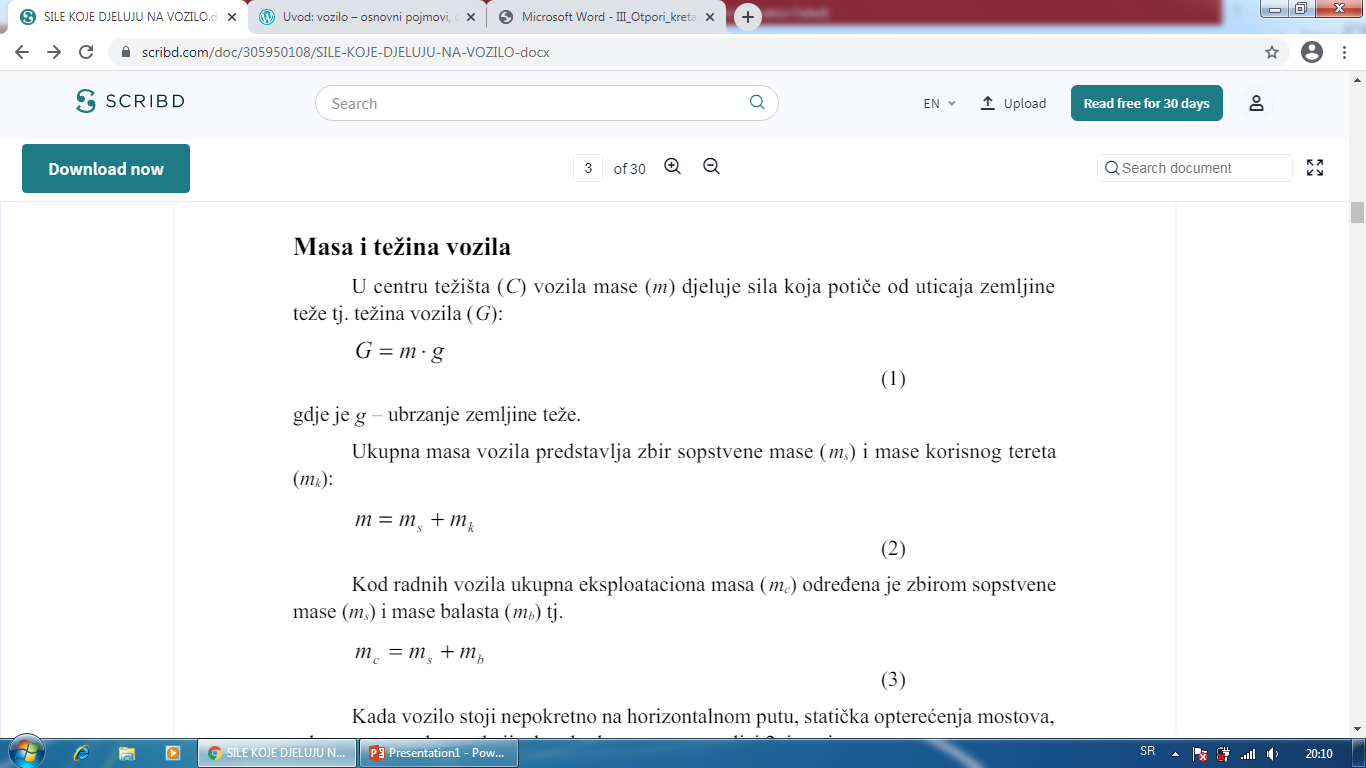 Položaj težišta i osovinske reakcije
Statička opterećenja






G – izaziva Gp,Gz
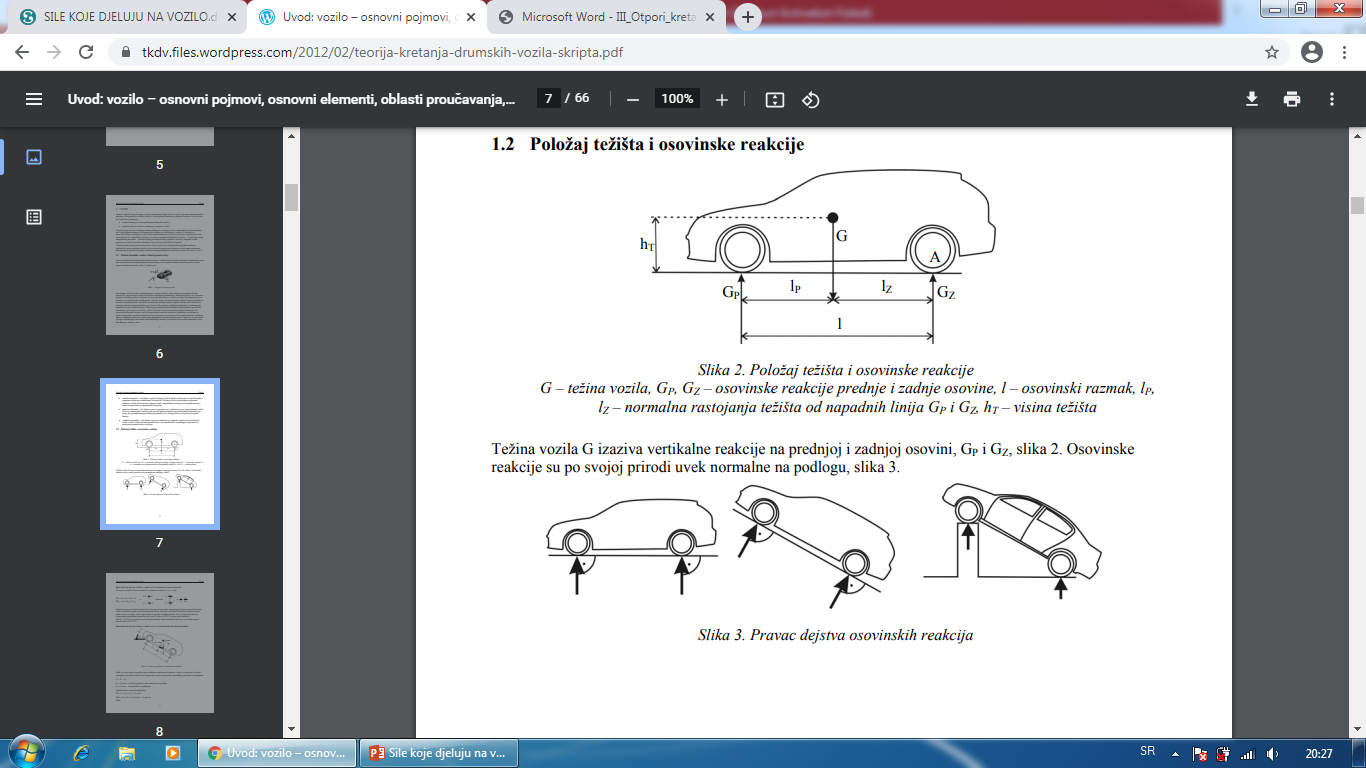 Statički uslovi ravnoteže
Uzimajući u obzir lp + lz= l :
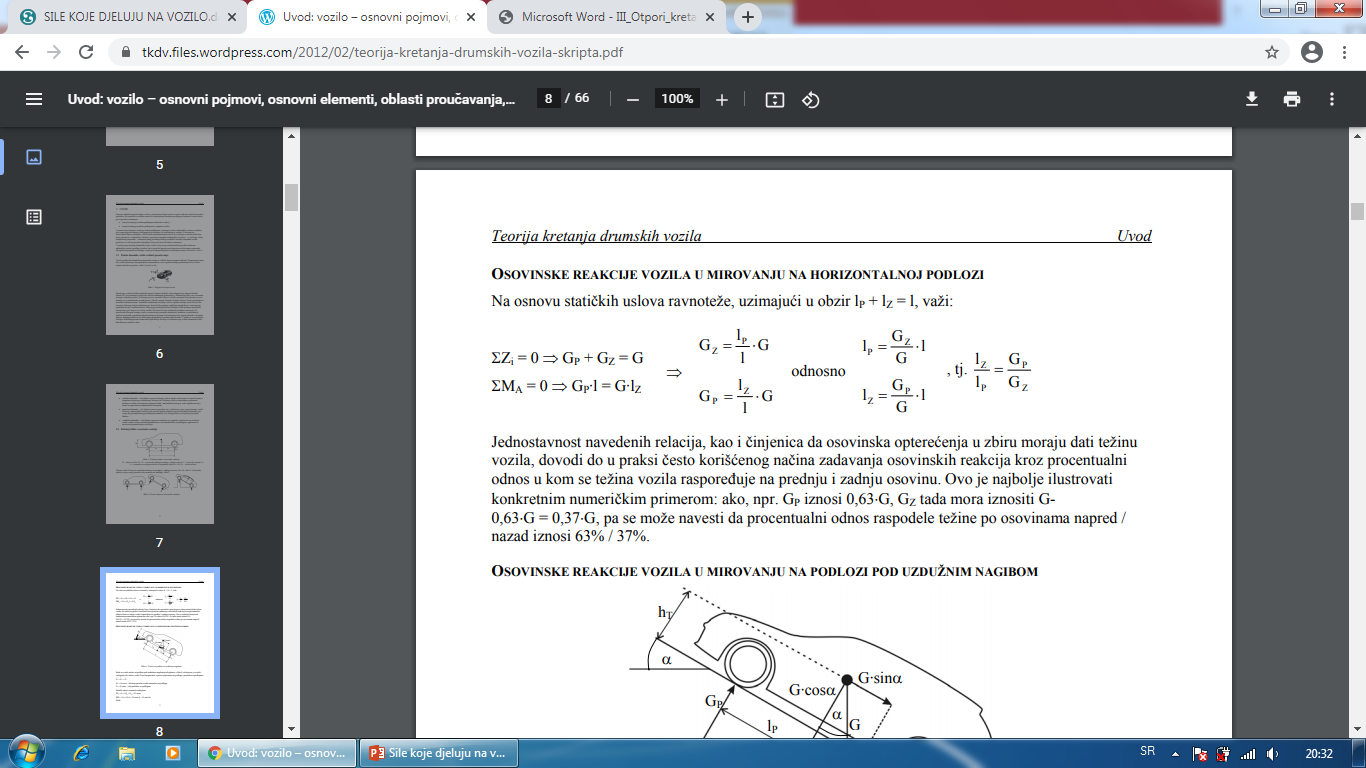 Kada se vozilo nalazi na podlozi pod uzdužnim nagibom
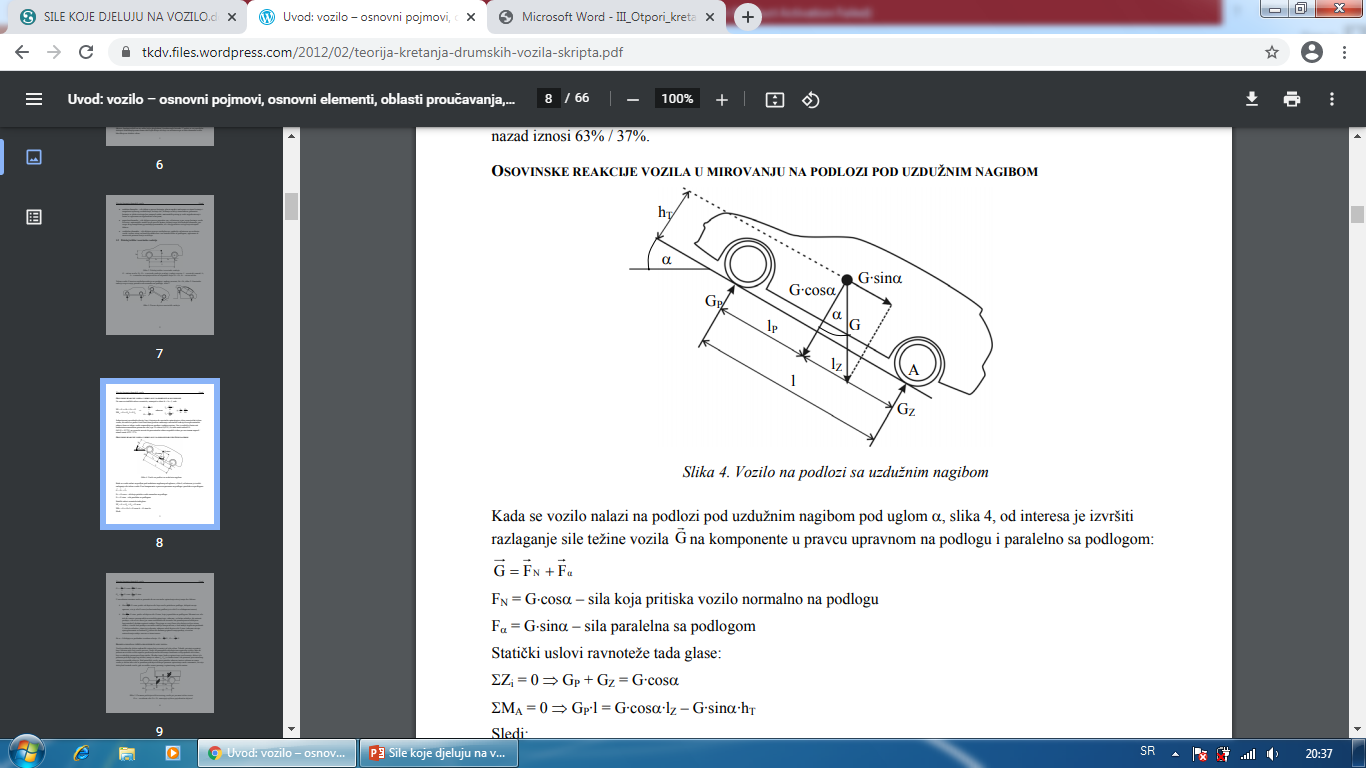 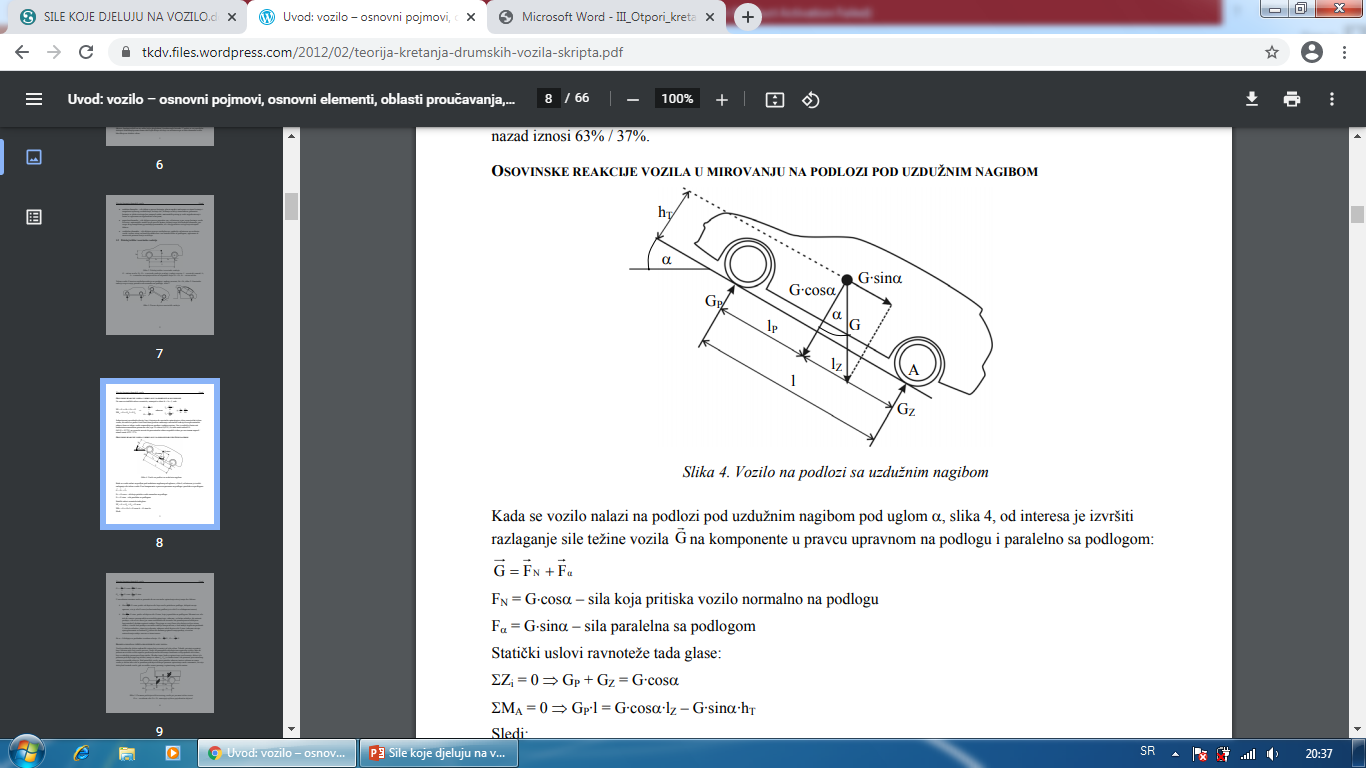 Statički uslovi ravnoteže
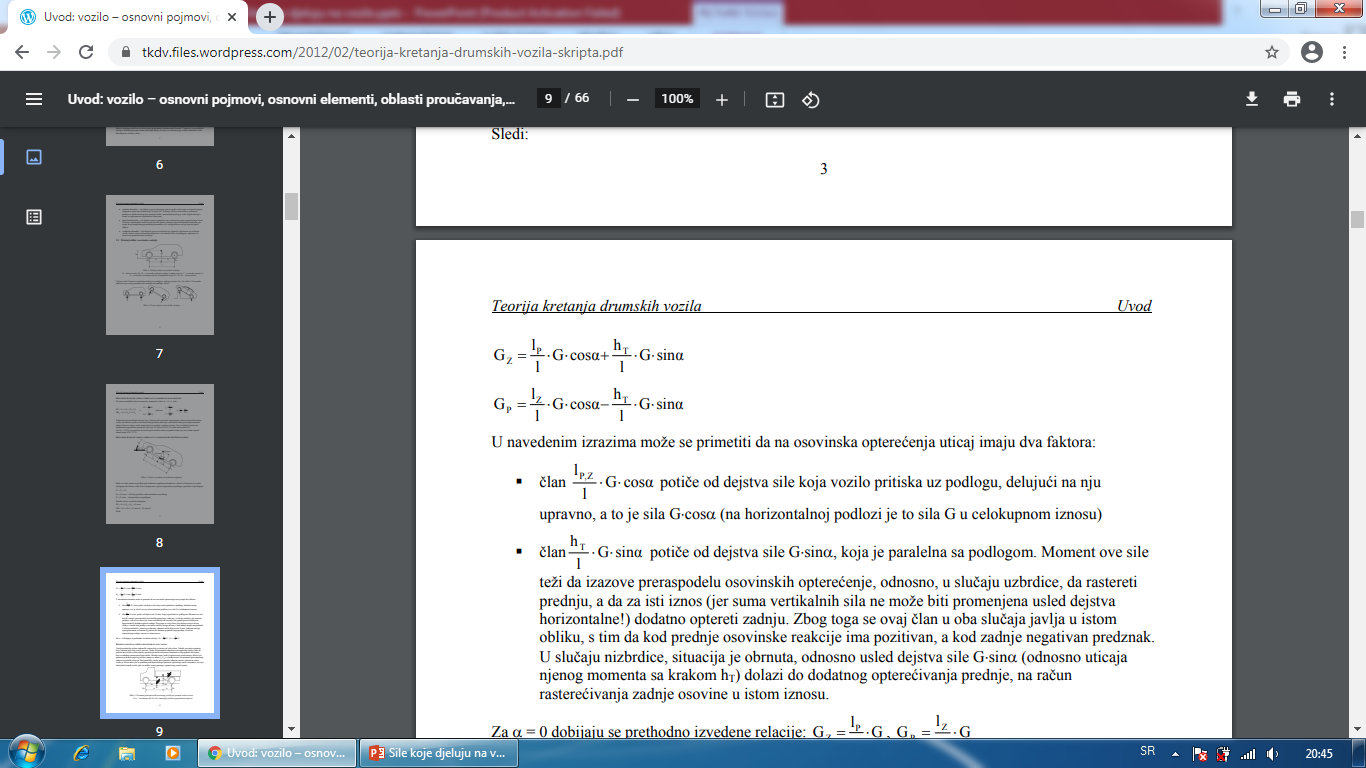 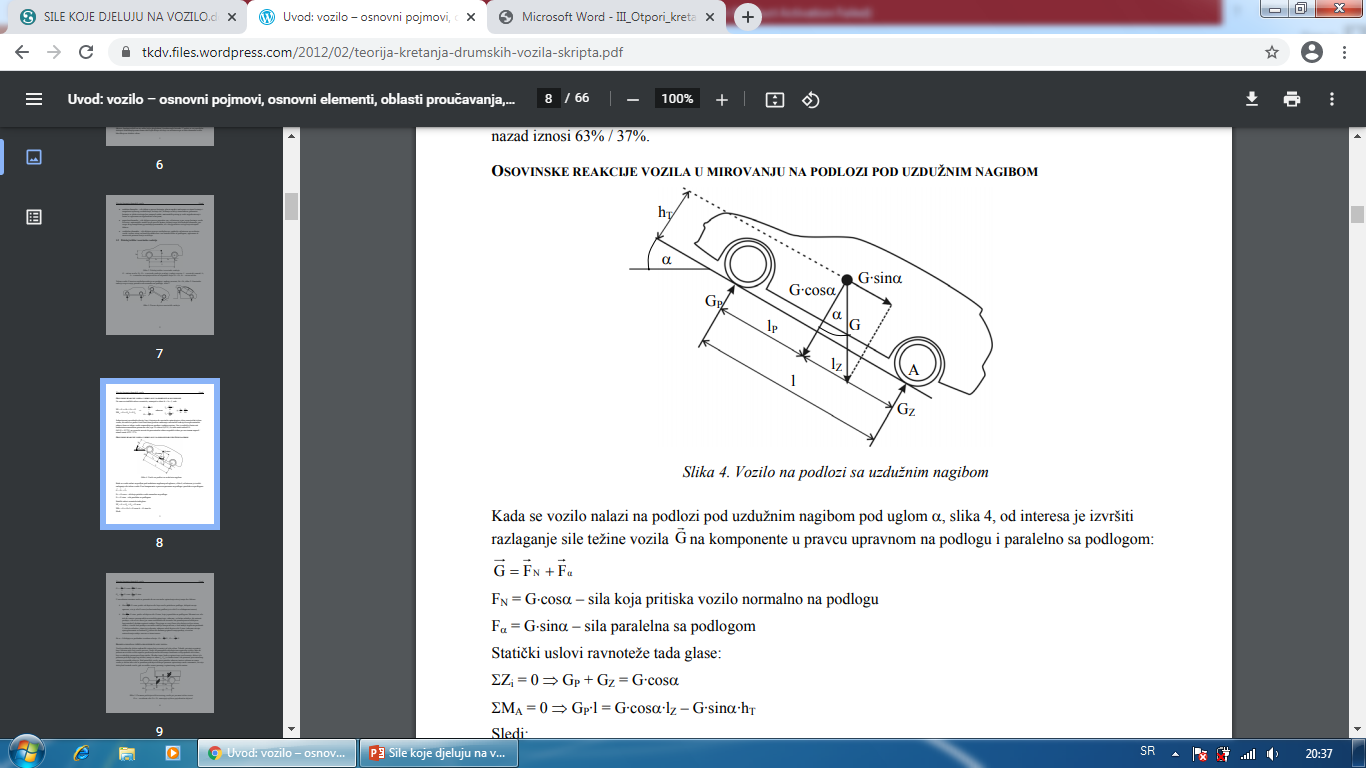 Slijedi
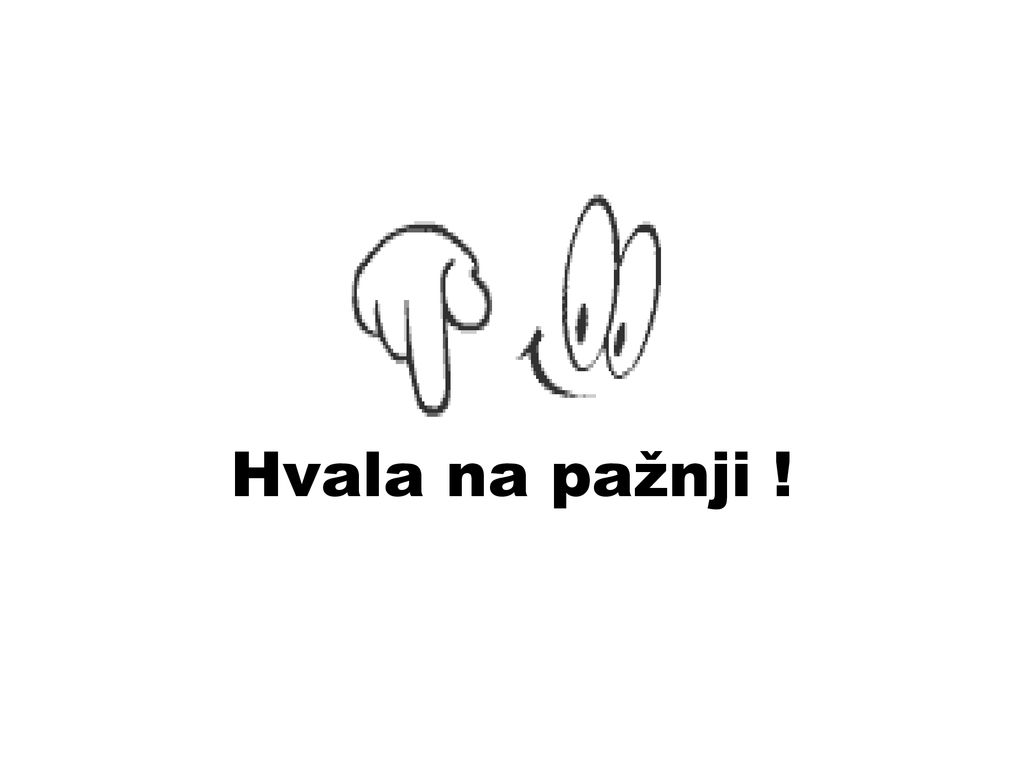